Родительское собрание            «Детские страхи»
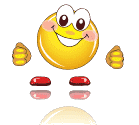 Причины появления детских страхов1.Наличие страхов у родителей.2. Тревожность в отношениях с ребенком.3. Чрезмерное предохранение от опасностей и изоляция от общения со сверстниками.4. Большое количество запретов со стороны одного родителя и полное предоставления свободы ребенку другим родителем.
5. Нереализуемые угрозы всех взрослых в семье.6. Гиперопека над единственным ребенком в семье.7. Конфликтные отношения между родителями.8. Одиночество, боль.9. Эмоциональная чувствительность, впечатлительность.10. Поступление в школу.
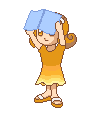 Как помочь ребенку преодолеть «школобоязнь»?1. Повысить самооценку ребенка, укрепить уверенность в себе.2. Помочь ребенку научиться снимать излишнее напряжение.3. Отметка – оценивать отдельные элементы, особенно успешные.
4. Показать ребенку, что его ценят вне зависимости от его успехов или неуспехов.5. Двигательные беспокойства, агрессивность, повышенную напряженность, используя прием «щита»
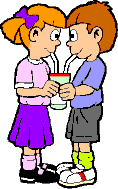 Детские страхи, не связанные с учебой.Младшие школьники (от 7 до 10 лет) боятся:- оставаться одни дома;- заболеть;- умереть;- сказочных персонажей;-темноты.
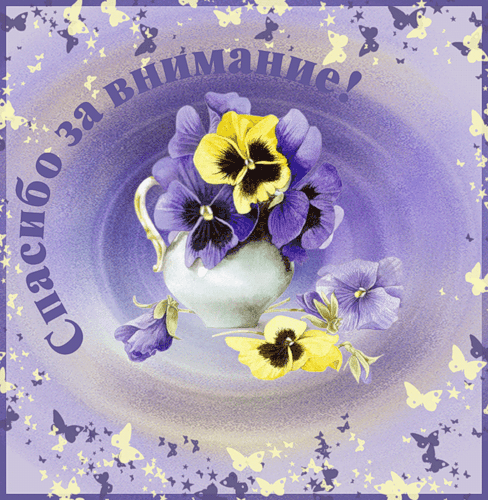